Medical Academy named after S.I. Georgievsky of Vernadsky CFU
EPONYMS IN MEDICAL SCIENTIFIC TEXTS
Students Brozhina Diana, Zinoviev Maxim
In the modern world, the English language is an integral part of our life, because in the process of globalization it has deeply penetrated it, and every day the English language is becoming more relevant in various fields, especially in medicine.
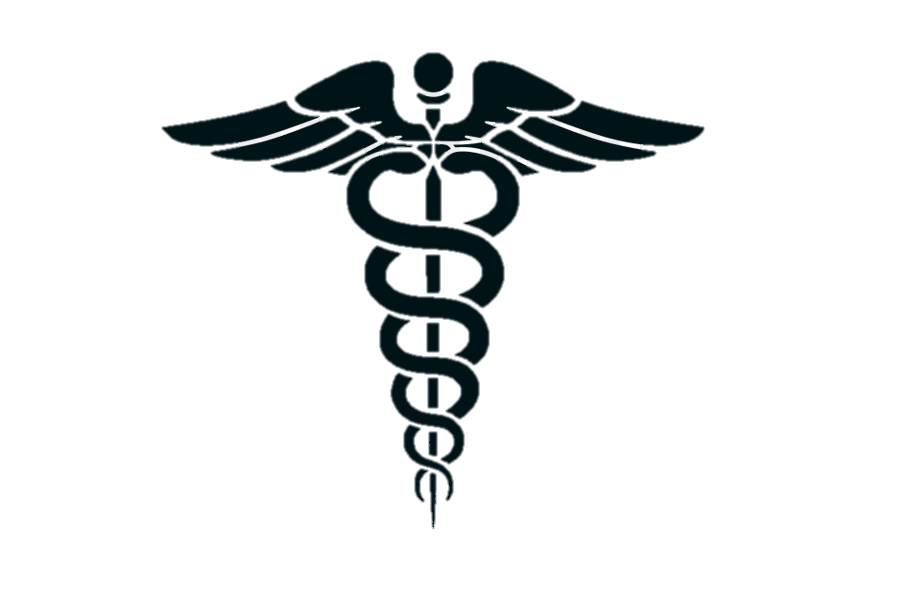 In this study, the study of medical texts is relevant, since they are characterized by a strict style of scientific presentation using a large number of terminology, one of which is eponyms. They play an important role in the designation of medical new discoveries in the field of medicine, they are called the name of the scientist who made this discovery.
EPONYMS
Many linguists pay due attention to eponyms in medical texts and talk about their lack of knowledge.
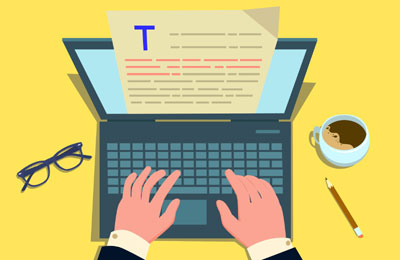 For example, E.A. Lobach spoke about their difficulty in pronouncing, so the purpose of our work is to study medical eponyms in written scientific medical texts of the XXI century.
To get a holistic view of the development of eponyms in medicine, we consider it rational to identify the groups of eponymous terms, and the scope of their functioning:

• Diseases
• Syndromes
• Anatomical units of the body
• Methods of research and treatment
• Tests to identify diseases
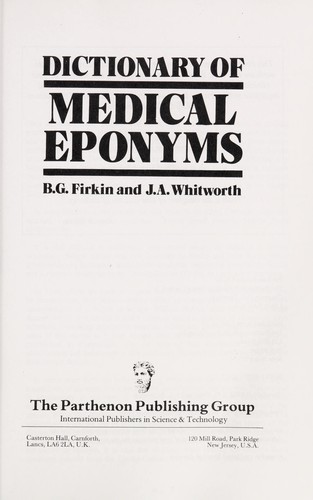 The relevance of the functioning of eponymous units is confirmed by the analysis of 27 English-language articles of the XXI century.
As well as the analysis of 9 scientific medical journals of the XXI century.
Thus, english-language eponyms in medical terminology are widespread. They are important because they remind of the contribution made to the development of medicine by a particular outstanding scientist or doctor.
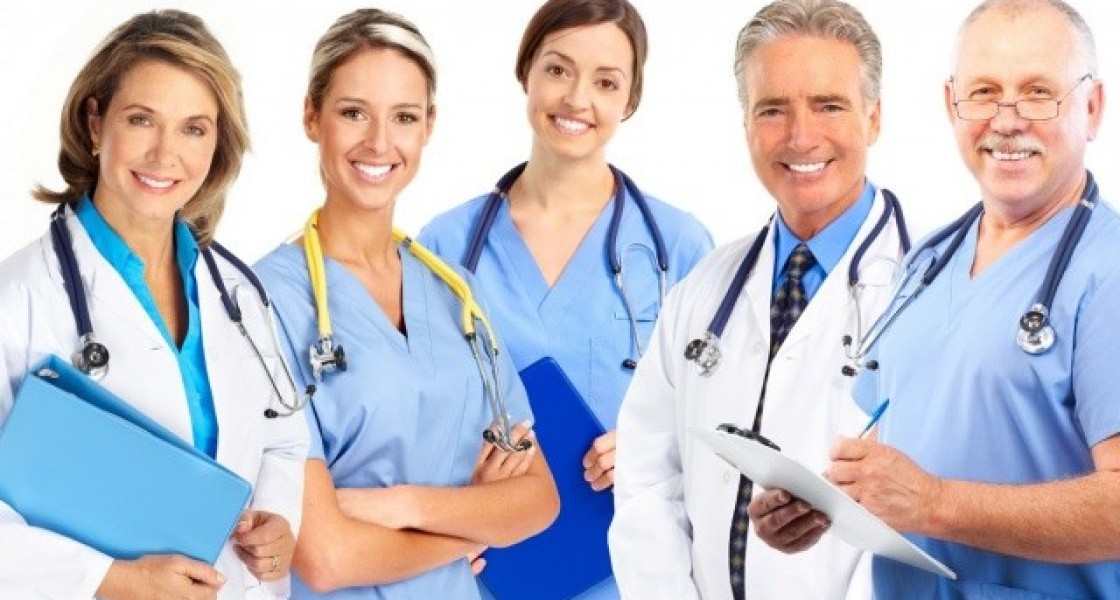 The analysis of 27 illustrated articles (Volume of 19 printed sheets) , with a volume of 131,769 words, using the method of mathematical calculation, allows us to determine as a percentage: the number of eponyms in medical texts, which is 0.67% of the total number of words. 102 articles are presented in 9 journals, 80 of them with the use of medical eponyms, which is 78.4% of the total number of articles.
Thanks to this analysis, the relevance of the use of eponymic terms in the modern written scientific text is revealed by the example of articles.
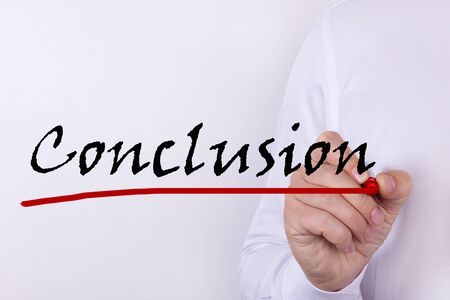 Thank you for the attention!